C – Strings and Files
CS 0449
Jarrett Billingsley
Announcements
what character ends a string?
CS449
2
Strings in C
CS449
3
What do you get when you mix…
…arbitrary-length strings…
…whose length is only indicated by a special value…
…where forgetting that value leads to accesses past the end…
…in a language that has no array bounds checking?
garbage
I cannot overstress how terrible string manipulation is in C
do not do string manipulation in C. do not do string manipulation in C. do not do string manipulation in C. do not do string manipulation in C. do not do string manipulation in C. do not do string manipulation in C. do not do string manipulation in C. do not do string manipulation in C. do not do string manipulation in C. do not do string manipulation in C. do not do string manipulation in C. do not do string manipulation in C. do not do string manipulation in C. do not do string manipulation in C. do not do string manipulation in C. do not do string manipulation in C. do not do string manipulation in C.
CS449
4
[Speaker Notes: - like seriously, AVOID DOING STRING MANIPULATION IN C. it is NOT the right tool for that job. 
- find a language that does it better. (that is, almost any other language in common use today)]
Why does Pitt only allow 14-character passwords?
the problem is multi-faceted.
char str[10] = "Hi people";
there's only room for 9 characters + \0
but nothing stops us from accessing past the end!
X
@
if this \0 is lost somehow, we have no idea how long the string is.
str[10] = '@';
str[9] = 'X';
if we want a longer string, we just don't have the room, so where do we put it??
(4_strings_are_bad.c)
CS449
5
[Speaker Notes: - when there is no zero terminator, we will march right off the end of the array and into unknown territory

[diagram: a 10-slot array with a 9-character string with zero terminator in it. then we put an 'X' character in place of the zero terminator… and then an '@' character after the end of the array. what the hell, C?]]
The great unknown
you cannot know in advance how long an input string will be
from the user
from a file
from the network etc.
there are practical limits but in general, you have no idea
so how much space do you need?
how do you allocate "enough" space?
what do you do if you run out?
why is this so hard
CS449
6
[Speaker Notes: - man, I bet you never realized how much shit Java was doing for you when it came to Strings and all the stuff associated with them, huh!]
Initializing an array of characters
the easy way is like so:
  char mystr[100] = "some string";
this:
allocates space for 100 characters on the stack
fills the first however many with that string
fills the rest with \0 characters
if you do this:
  char* mystr = "some string";
it is totally different. it:
puts "some string" in the static data segment
allocates space for a pointer on the stack
makes that pointer point to the static data segment
don't use this if you want to modify the string.
(4_cant_modify_literals.c)
CS449
7
[Speaker Notes: - every string argument to a function is gonna be a char* so that it can point to a string anywhere.]
Some string functions
the <string.h> header contains many string functions
strlen() … we saw last time!
it has to look through the whole string for \0 every time
so do not call it inside a loop if you can avoid it.
strcmp() is another common one
it compares two strings and returns a comparison value
this is easy to mess up…
this is just like .compareTo() in Java!
(4_str_size_length.c)
CS449
8
Avoiding that common mistake
what I like to do is:
  int streq(const char* a, const char* b) {
    return strcmp(a, b) == 0;
  }
now we have a more sensible way to test for equality
  if(streq(command, "print")) {
    // print stuff
  } else ...
CS449
9
[Speaker Notes: - this seems like it might be useful for your lab/project]
The scary ones: string manipulation (animated)
strcpy(a, b) copies the string from b into the memory at a
strcat(a, b) copies the string from b into the memory after a
"string concatenate" 🐈
mystr
strcpy(mystr, "this")
strcat(mystr, " is ")
strcat(mystr, "BAD")
(if I were to strcpy again it would overwrite 'this' etc.)
CS449
10
[Speaker Notes: - to do this correctly, you would have to check the lengths before and after every single string manipulation operation

[diagram: a 10-slot array. strcpy puts "this" and the zero terminator in slots 0 through 4. the first strcat puts " is " in slots 4 through 7 and the zero terminator in 8. the second strcat puts "BAD" in slots 8, 9, and off the end of the array, and the zero terminator also off the end of the array.]]
How do we avoid that??
uhh
umm
just don't do string manipulation in C.
seriously.
there are absolutely ways to do it correctly
such as using a non-C-standard string representation
or writing long, complicated functions to handle all the cases
but GEEEZ you have better things to do with your time
CS449
11
Files
CS449
12
The file paradigm
a file is a big array of bytes
each byte has an address positionwithin the file, which starts from 0
just like an array
but unlike an array, the file has acurrent position
it starts at 0, and every time youread or write something, it movesahead
like an old-timey tape drive
or a notebook
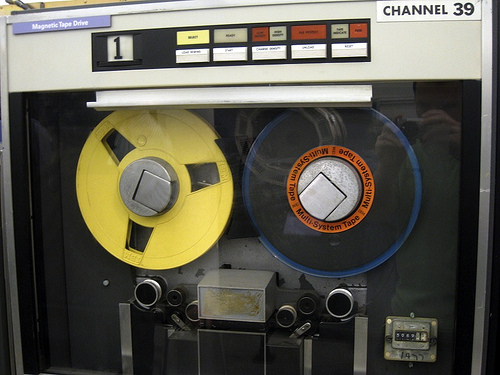 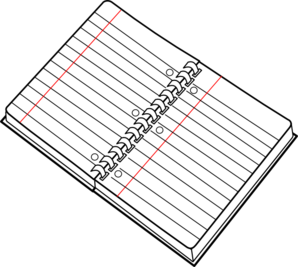 34
35
words words words words words!
words words words words words!
CS449
13
[Speaker Notes: [illustration: an old-timey tape drive, and a notebook with words and page numbers.]]
What's in a file?
the meaning of the data in a file is up to you.
a file format defines the structure and meaning of data in the file.
all files are sequences of 0s and 1s, grouped into bytes.
Text files are like a big string. They hold text and nothing else. (or rather, they hold a sequence of bytes meant to be interpreted as encoded characters)
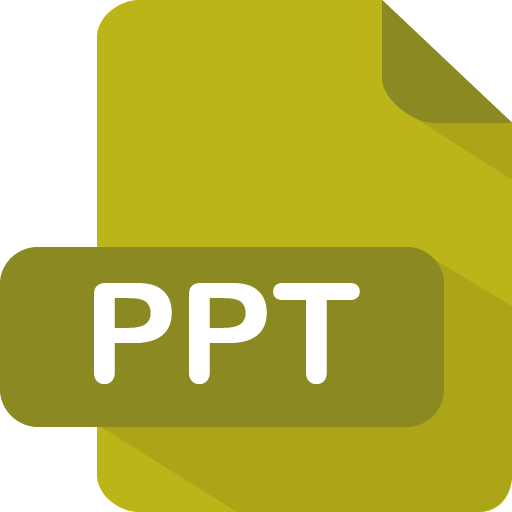 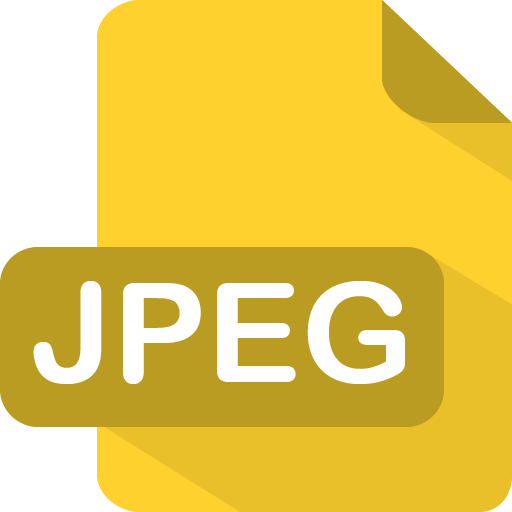 A.java
public class A { public static void main(String[] args) { System.out.println("hello world"); } }
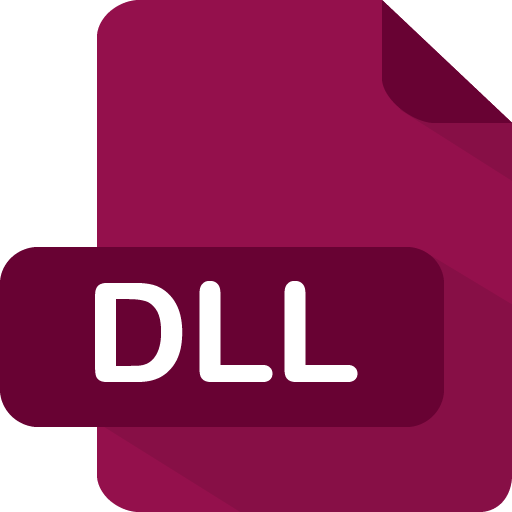 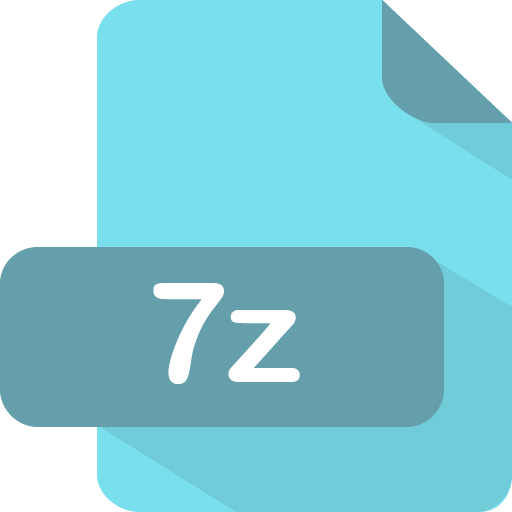 Binary files are… pretty much everything else.
CS449
14
[Speaker Notes: - who defines file formats? whoever wrote the program that creates them.
- some file formats are open; many are closed (no documentation on them).
- reverse engineering closed file formats is a fun and enlightening pastime.

[illustration: just some file type icons.]]
File extensions are not magical
BY THE WAY, ENABLE FILE EXTENSION DISPLAY IN YOUR OS
a file's extension is just part of its name.
it has no effect on its contents.
if I rename this file…
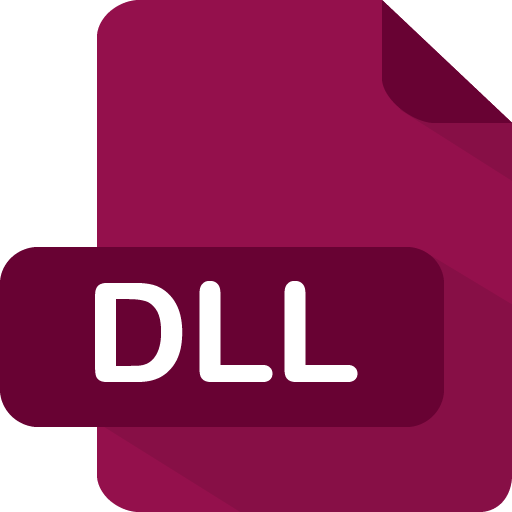 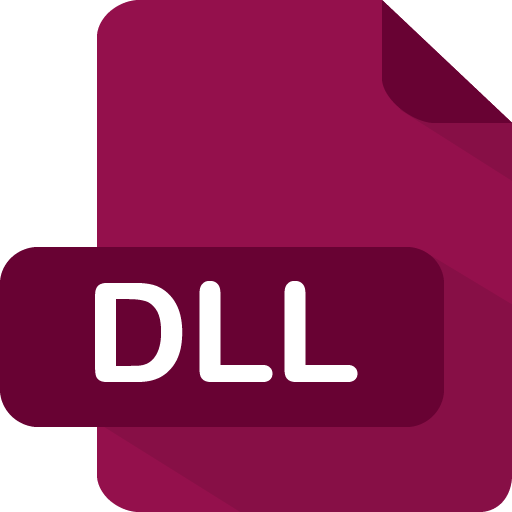 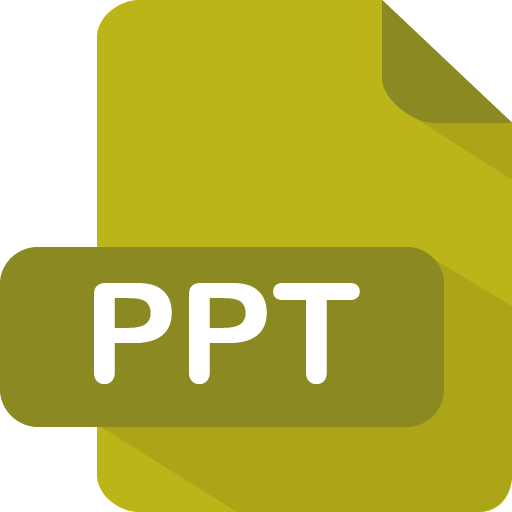 rename!
winsock.pptx
winsock.dll
well, it might be named like a powerpoint file, but it definitely is not one. the contents are unchanged.
CS449
15
[Speaker Notes: - opening this in powerpoint would fail, since the format is completely wrong.
- but since it's no longer named correctly, other things that depend on it won't work anymore…

[illustration: winsock.dll file being renamed to winsock.ppt, but it's just a dll file wearing a ppt mask.]]
Opening and closing files in C
you open files like this (all this is in stdio.h):
	FILE* f = fopen(name, mode);
name is the name of the file
mode is a string, and must be one of the following:
"r", "w" for reading or writing text files
"rb", "wb" for reading or writing binary files
"r+", "rb+" for reading AND writing text or binary files at the same time
close them like this:
	fclose(f);
don’t forget to close them!
if you don't close them after changing them, your changes may or may not actually end up in the file.
CS449
16
What is a FILE* exactly?
it is not a pointer to the data in the file
so you can’t do:
	FILE* f = fopen("test.txt", "r");
	f[0] = 'x'; // NOOOOOOOOOOOOO!!!!!!!!!!!!!!!!!!
pointers are also used to point to objects
you can't do anything with a FILE* besides pass it to functions which expect them as arguments
like fclose()!
so treat a FILE* as a sort of black box.
CS449
17
[Speaker Notes: - C may not have built-in OOP facilities but it's still a common pattern!]
Reading and writing text files
actually, we've already seen it!
fgets(buffer, sizeof(buffer), f);
fprintf(f, "hello!\n");
this is because stdin and stdout (and stderr) are FILE*s too.
printf("hi") is short for fprintf(stdout, "hi")
wait… but how is the console a file?
it's not stored in the file system
it's kind of… created in real time? as the user types???
everything's a file. (we'll come back to that… much later.)
CS449
18
[Speaker Notes: - the concept of a "list/array of bytes" is a common and useful one, so many things are "files"]
Where are we??
ftell(f) gives the current file position (distance from beginning)
this is measured in BYTES.
feof(f) tells you if you are at the end of the file (EOF).
weirdly, it doesn’t return true until you do at least one read that fails because it hit the end of the file.
so it’s less useful than you might think…
fseek(f, offset, how) changes the current location in the file.
the “how” parameter makes it behave like three different functions.
CS449
19
Moving around
these are the three possibilities for the “how” parameter of fseek:
current file position
SEEK_SET
SEEK_CUR
SEEK_END
fseek(f, -4, SEEK_END)
fseek(f, 4, SEEK_SET)
fseek(f, -4, SEEK_CUR)
fseek(f, 4, SEEK_CUR)
SEEK_SET sets the position absolutely, measured from the start of the file.
SEEK_CUR lets you move forward or back relative to the current position.
SEEK_END is like SEEK_CUR, but measured from the end of the file.
CS449
20
[Speaker Notes: you can’t seek before the beginning of the file. if you try, the position is just set to 0.
you can actually seek past the end of a file.
for files opened for reading, it’s not that useful.
but for files opened for writing, if you seek past the end and then write something, it will automatically ”fill in” the space between the current end and where you seeked to with 0 bytes. 
that’s convenient, but the downside is that you have to write something to trigger that behavior.

[illustration: a 22-byte file. the current file position is 10. with SEEK_SET, an offset of 4 will seek to position 4. with SEEK_CUR, an offset of 4 will seek to position 14 (10 + 4). for negative offsets, SEEK_CUR with an offset of -4 will seek to position 6 (10 - 4), and SEEK_END will seek to position 18 (22 - 4).]]
How big is the file? (animated)
we can combine fseek() and ftell() to figure it out.
you are here
1. fseek(f, 0, SEEK_END);
you're at offset 22.
2. long len = ftell(f);
3. fseek(f, 0, SEEK_SET);
of course, if you weren’t at position 0 to start with, this would be more complicated…
CS449
21
[Speaker Notes: [illustration: we fseek to the end of the file. ftell tells us what position that is: 22. then we fseek back to the beginning. now we know how long the file is before we start reading stuff from it.]]